Figure 2. MEPs elicited before (T0) and at 5 (T1), 15 (T2), and 30 (T3) min ...
Cereb Cortex, Volume 22, Issue 3, March 2012, Pages 693–700, https://doi.org/10.1093/cercor/bhr149
The content of this slide may be subject to copyright: please see the slide notes for details.
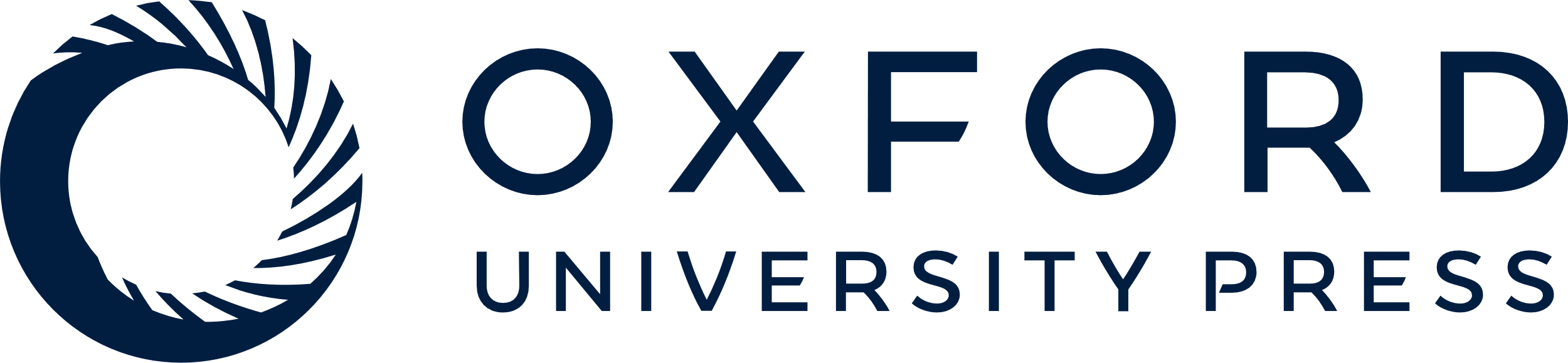 [Speaker Notes: Figure 2. MEPs elicited before (T0) and at 5 (T1), 15 (T2), and 30 (T3) min after iTBS in patients with PSP at baseline and at one-year follow-up session. x-axis: time; y-axis: MEP size expressed as percentage of MEP size at T0.


Unless provided in the caption above, the following copyright applies to the content of this slide: © The Author 2011. Published by Oxford University Press. All rights reserved. For permissions, please e-mail: journals.permissions@oup.com]